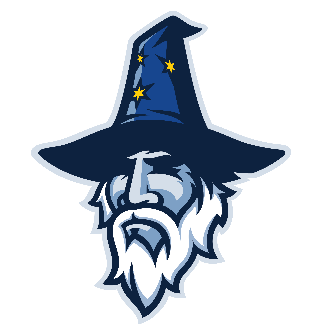 Welcome Scientist
Date: 9/8/2018
Have Outs
Pen/Pencil 
Tracker 
Notebook
DO FIRST: Which car is denser and how do you know?
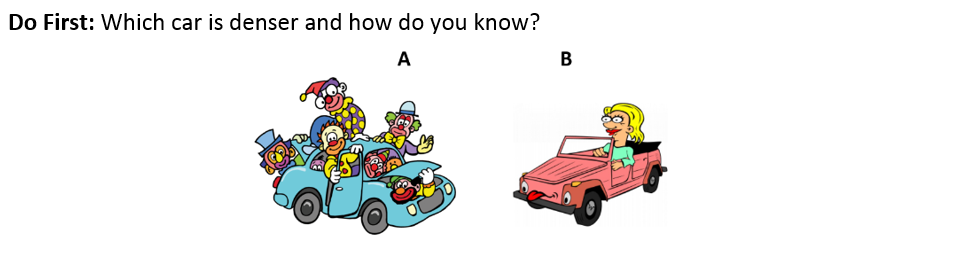 Agenda 
Do First (5 Minutes) 
Engage (5 Minutes) 
Explore (10 Minutes)
Explain (8 Minutes)
Elaborate (10 Minutes)
Exit Ticket (6 Minutes)
Objective  
I can calculate density and identify unknown substances using density.
Homework 
None
Objective
I can calculate density and identify unknown substances using the property of density.
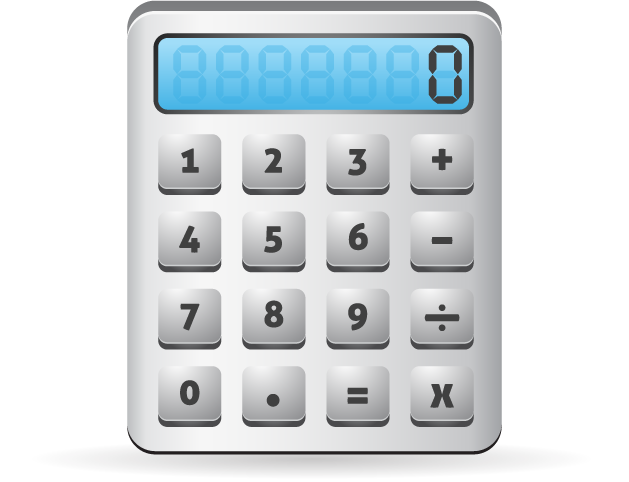 Engage
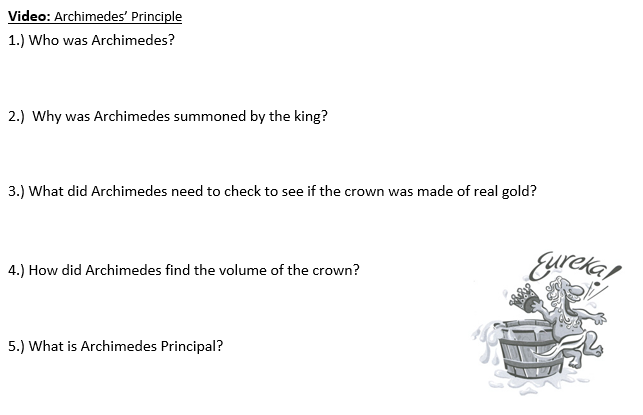 Video
Video Questions
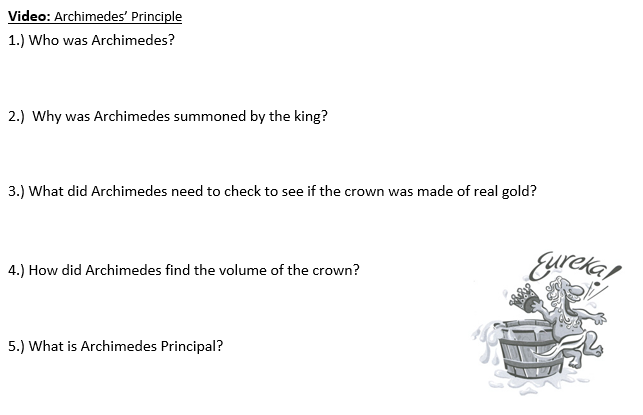 A Greek mathematician , inventor, and engineer
To investigate if the goldsmith had cheated the king.
He needed to find the density of pure gold.
By placing it in water.
He needed to find the density of pure gold.
EXPLORE
We can also use math to represent density. The table to the left shows the relationship between mass, volume, and density.  

You will have the next 5 minutes to observe the table and answer the questions on your handout. 
Based on the observations you make, you will need to come with a equation or formula for density. 

Expectations:
Each student needs to write at least 3 patterns or trends that they observe 
Students should use sentence stems: “I notice...” “When you look at...” with specific numbers as evidence when talking with peers. 
Try your best! We learn from our mistakes.
EXPLAIN
mass
volume
Density is a relationship between a substances' __________ to __________ and is represented by the formula Density = mass / volume. We can use a given mass and volume to solve for density. The unit for density of a solid object is ____________________ and for the density of a liquid is _____________.
g/cm3
g/ml
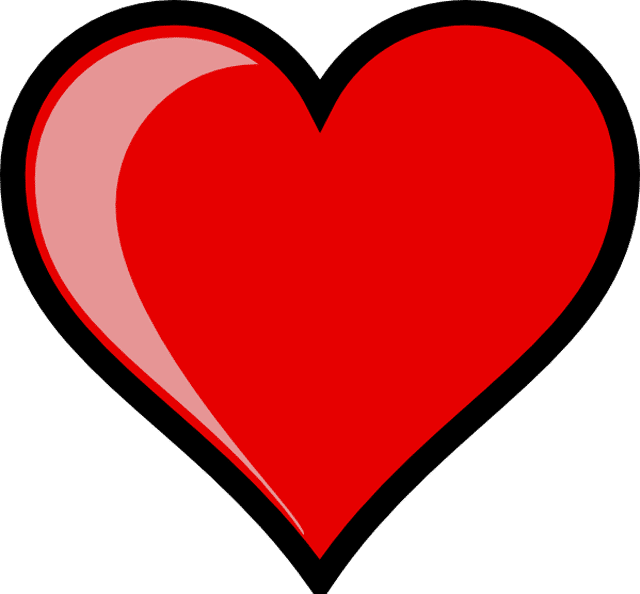 EXPLAIN
This formula will always be given to you on the Science 6 Reference Sheet
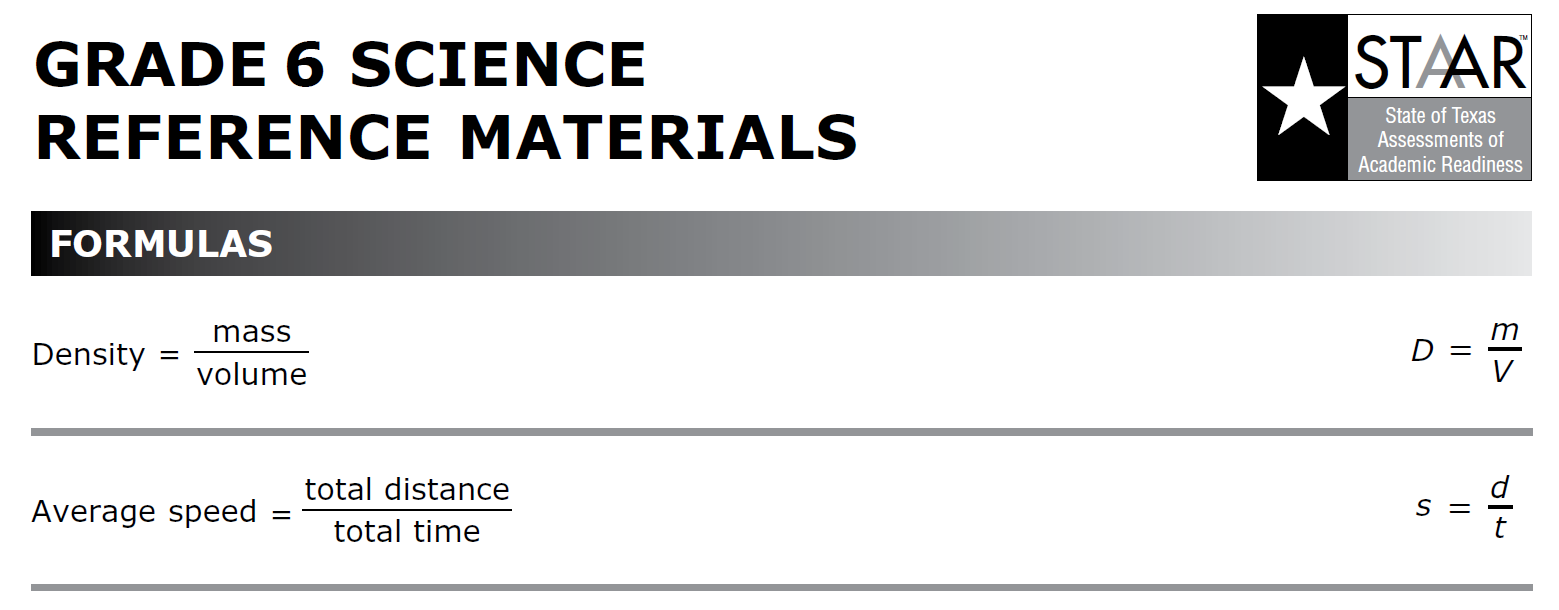 Model Problem
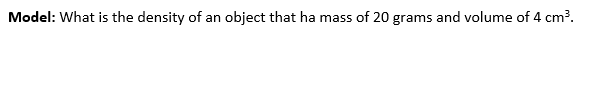 EXPLAIN
All substances have their own ____________________ density, allowing density to be used to identify an object.
Two amounts of the same substance, no matter their mass and volume, will have the ____________________ density. Example: A small piece of gold and large piece have the same density.
specific
same
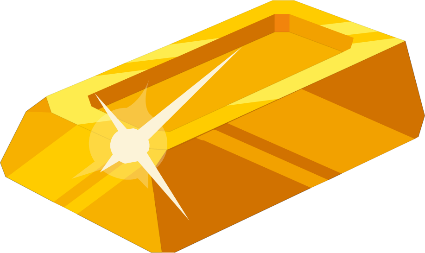 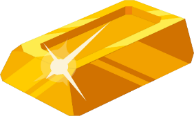 Model Problem
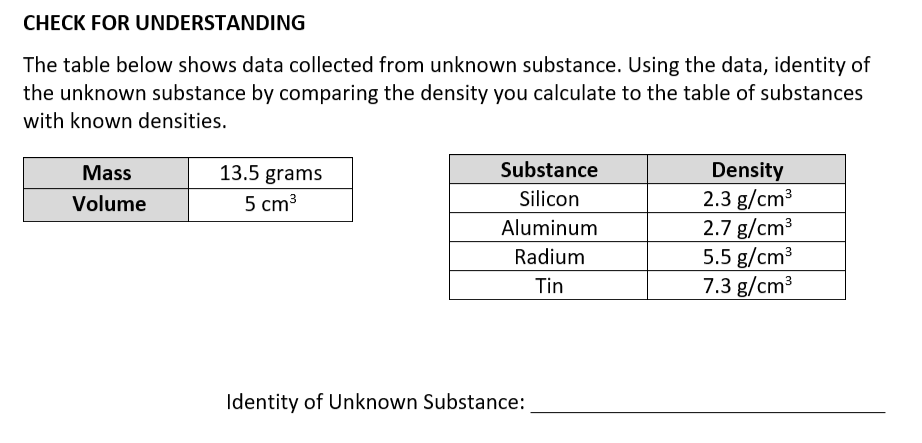 Independent Practice
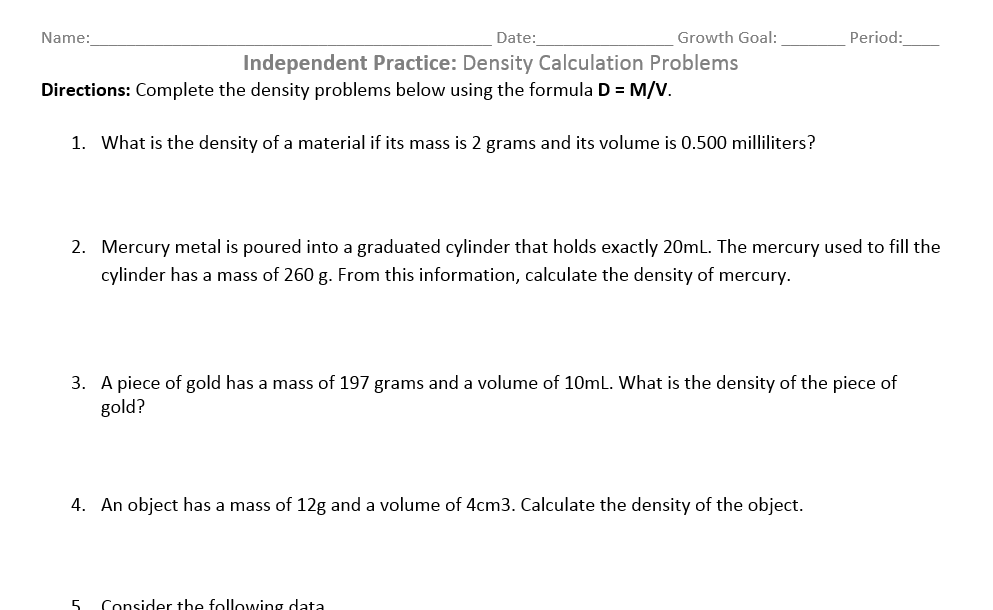 Exit Ticket
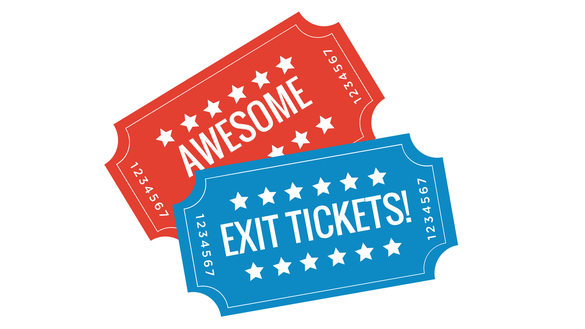